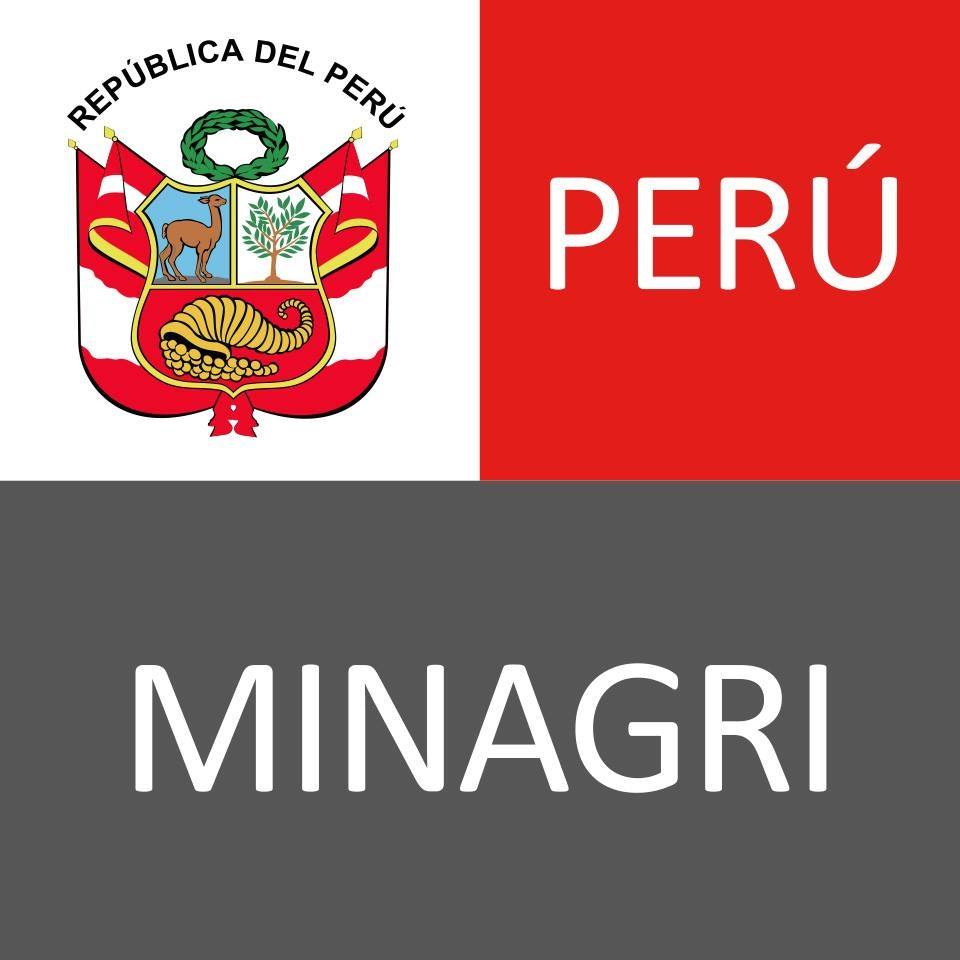 EXPOSICION DE DIRECTORES ZONALES
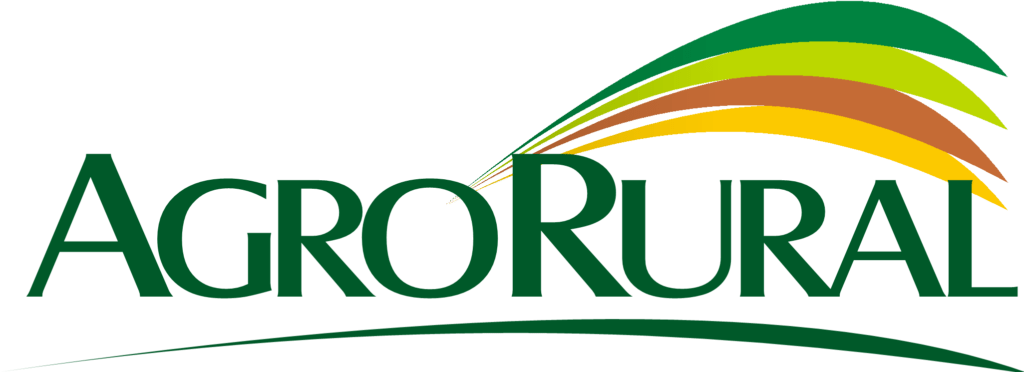 DIRECCION
ZONAL
MOQUEGUA
Taller:
“INTERCAMBIO DE EXPERIENCIAS DE LA GESTION TECNICA ADMINISTRATIVA DE AGRORURAL”
2019
ING. ALEMBERT MENDOZA TICONA
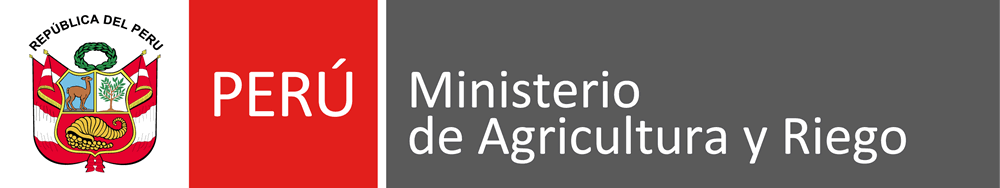 GESTIÓN INSTITUCIONAL
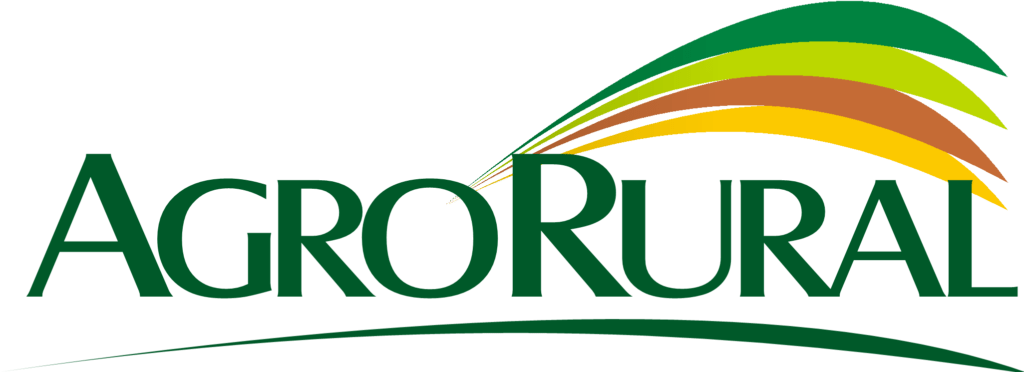 DIRECCION
ZONAL
MOQUEGUA
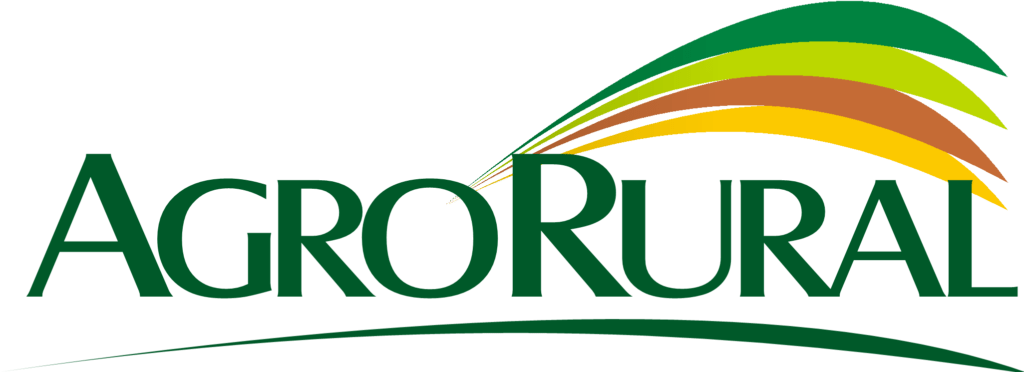 DIRECCION ZONAL MOQUEGUA
COMUNIDADES Y POBLACION ATENDIDA - PP. 0121
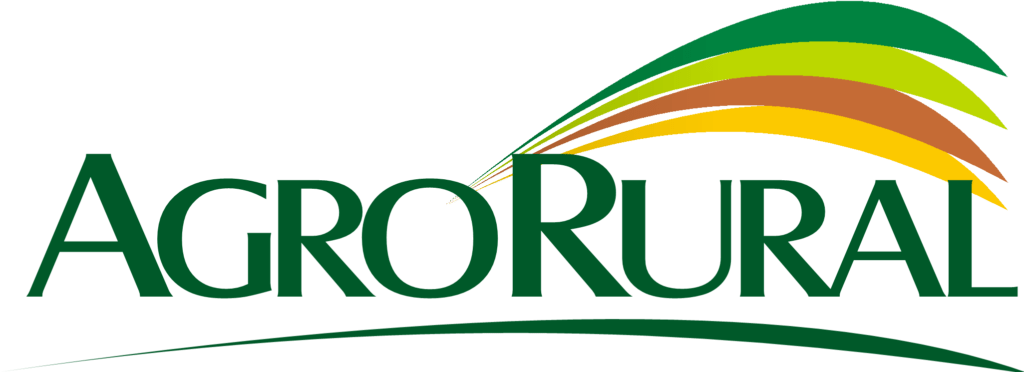 DIRECCION ZONAL MOQUEGUA
COMUNIDADES Y POBLACION ATENDIDA - PP. 0068
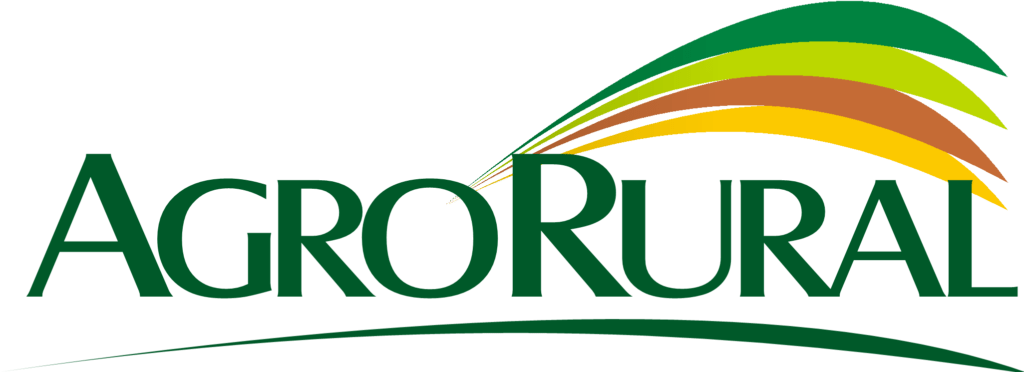 DIRECCION ZONAL MOQUEGUA
COMUNIDADES Y POBLACION ATENDIDA - PP. 0068
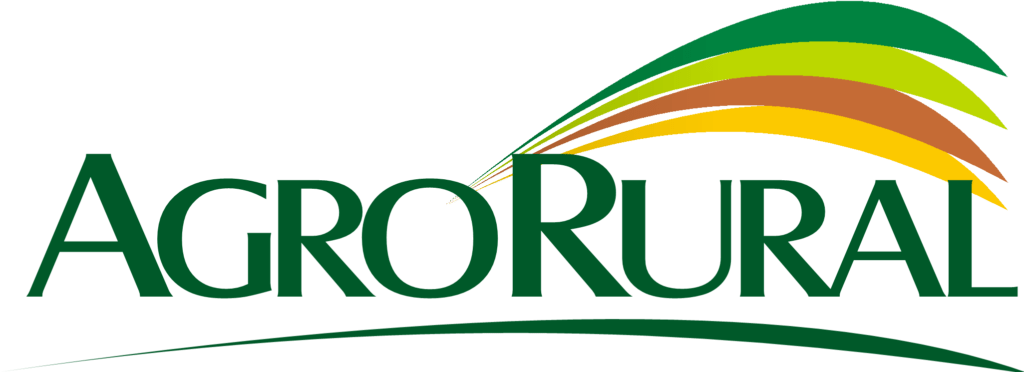 DIRECCION ZONAL MOQUEGUA
COMUNIDADES Y POBLACION ATENDIDA – DS. 060-2018
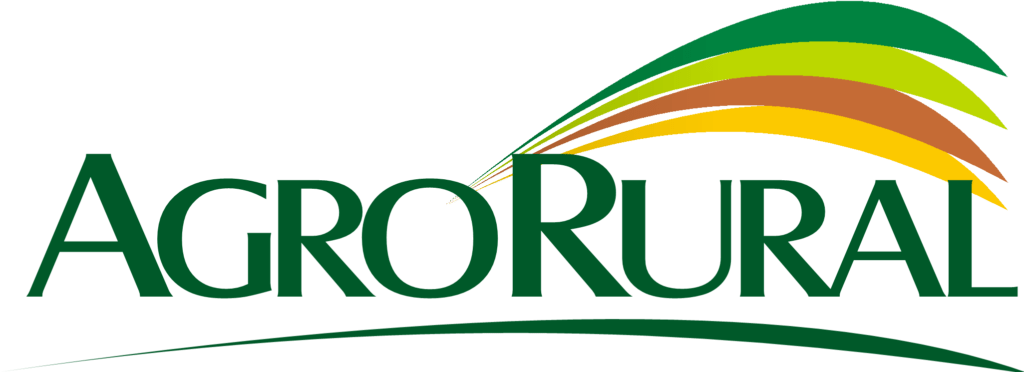 DIRECCION ZONAL MOQUEGUA
RELACIÓN DE PERSONAL DE LA DIRECCIÓN ZONAL
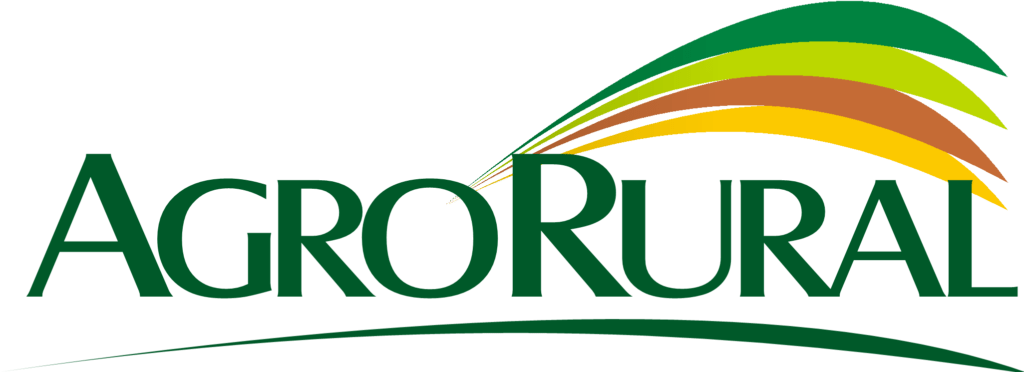 DIRECCION ZONAL MOQUEGUA
OFICINAS INSTITUCIONALES Y/O LOCALES
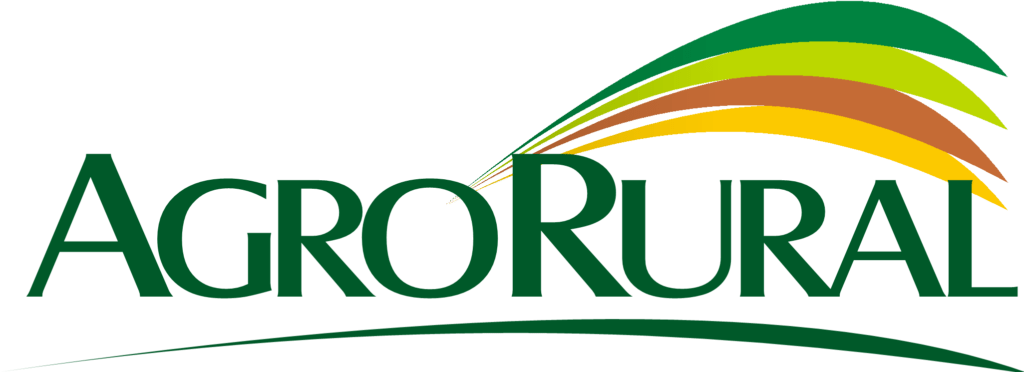 DIRECCION ZONAL MOQUEGUA
RELACION DE VEHICULOS DE LA DIRECCIÓN ZONAL DE MOQUEGUA
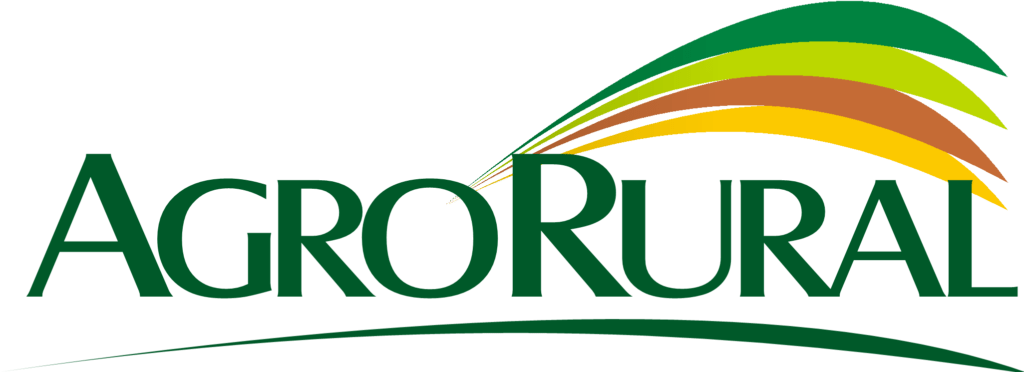 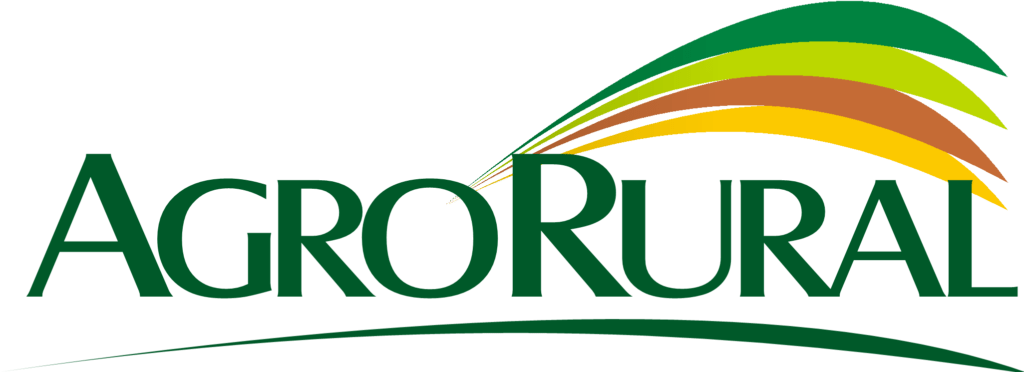 DIRECCION ZONAL MOQUEGUA
EJECUCION PRESUPUESTAL AL 25 DE ENERO DEL 2019
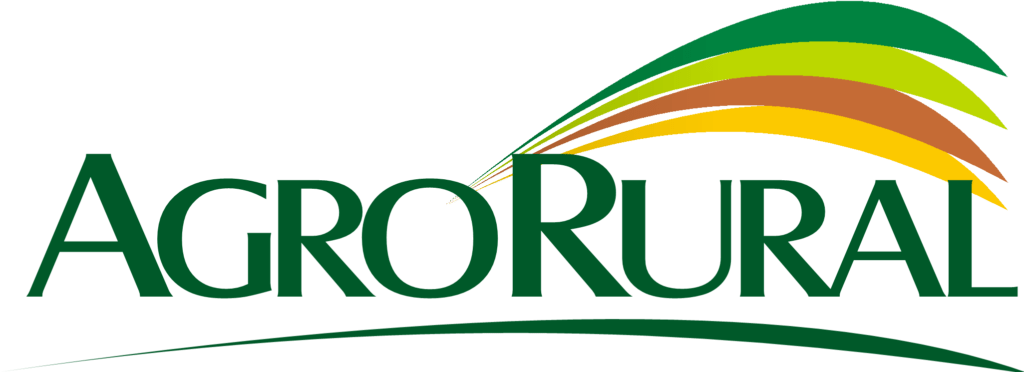 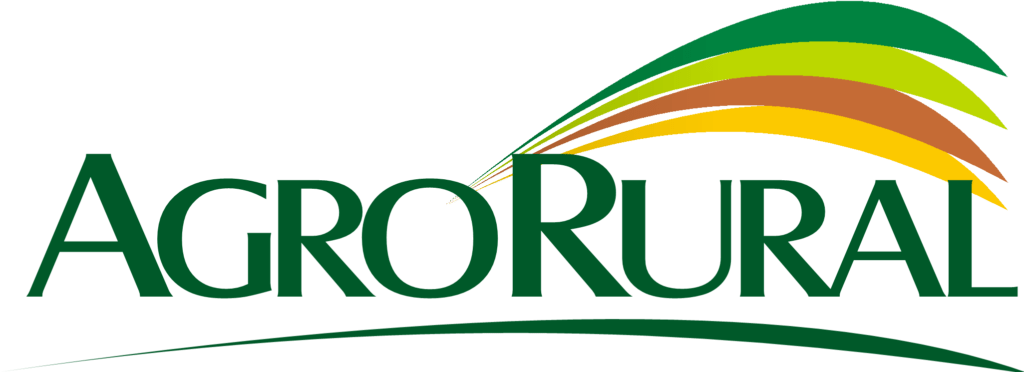 DIRECCION ZONAL MOQUEGUA
EJECUCION PRESUPUESTAL AL 25 DE ENERO DEL 2019
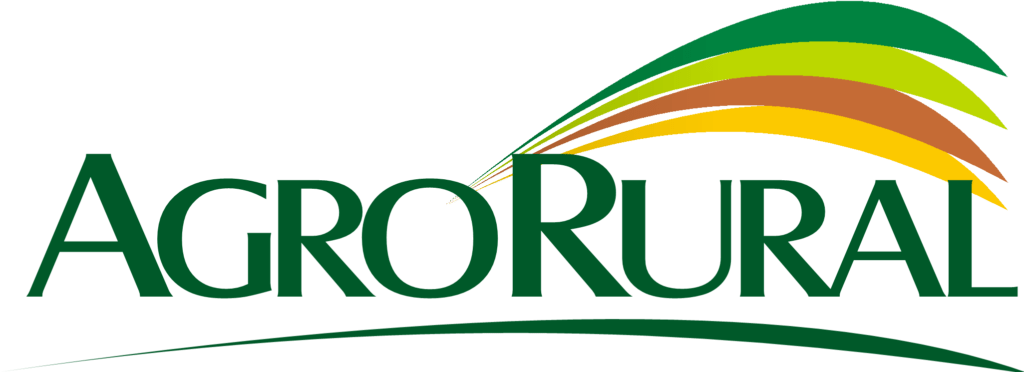 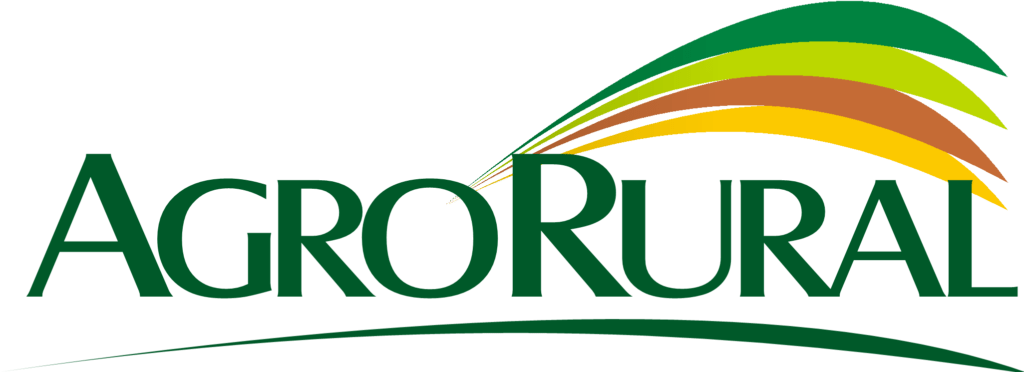 DIRECCION ZONAL MOQUEGUA
EJECUCION PRESUPUESTAL AL 25 DE ENERO DEL 2019
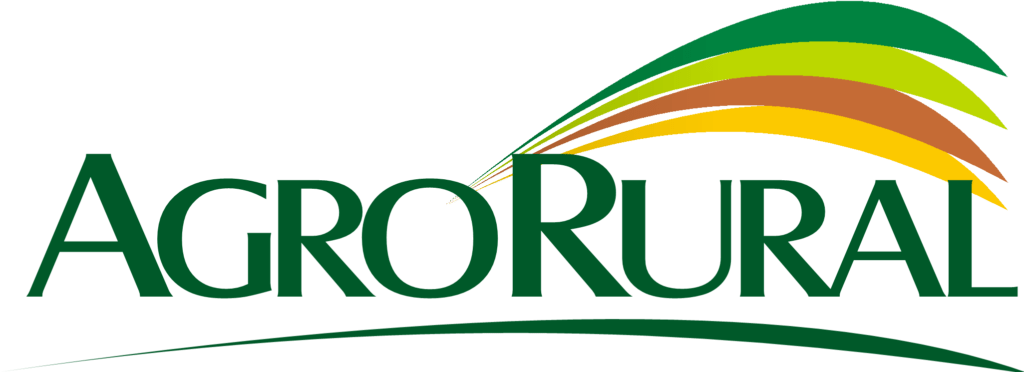 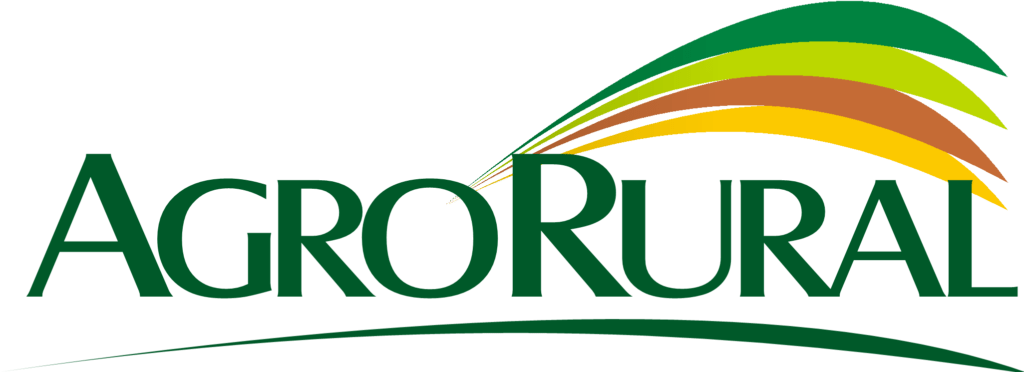 DIRECCION ZONAL MOQUEGUA
PROGRAMACION DE TRATAMIENTO DE CUENCAS ALTAS 2019
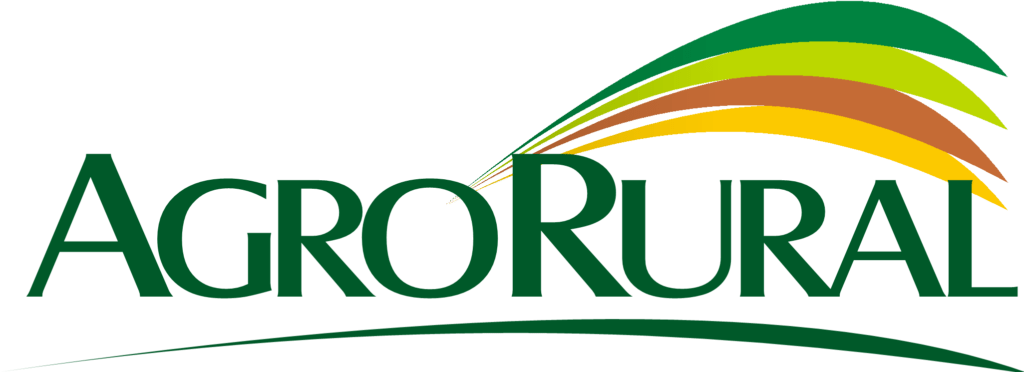 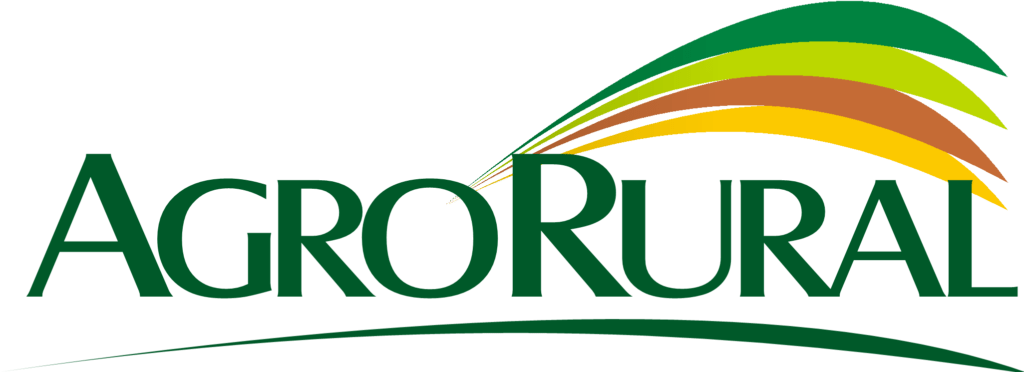 DIRECCION ZONAL MOQUEGUA
DISTRIBUCION DE ATENCION EN MARCO AL PMAHF 2019
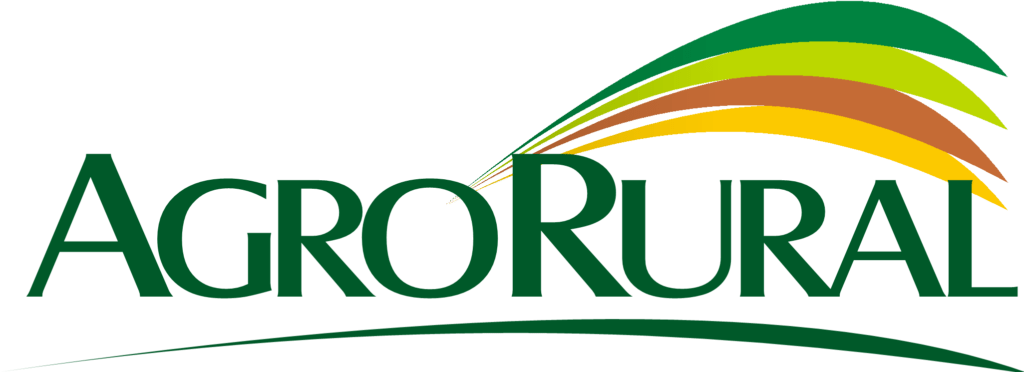 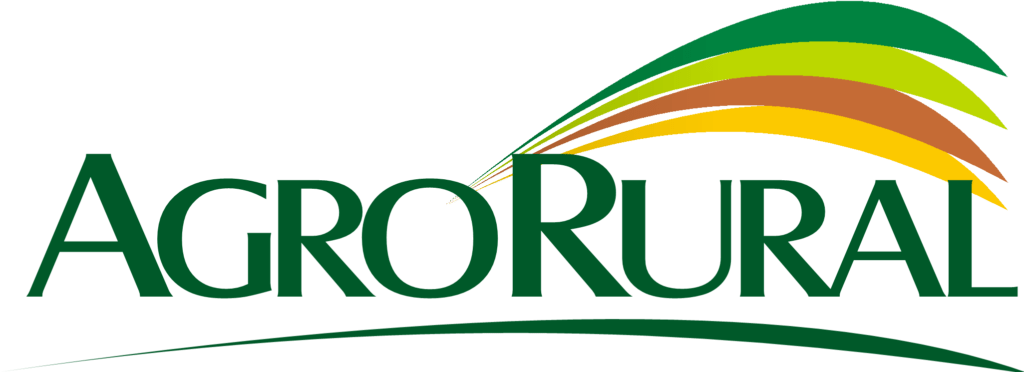 DIRECCION ZONAL MOQUEGUA
PROGRAMACION DE COBERTIZOS 2019
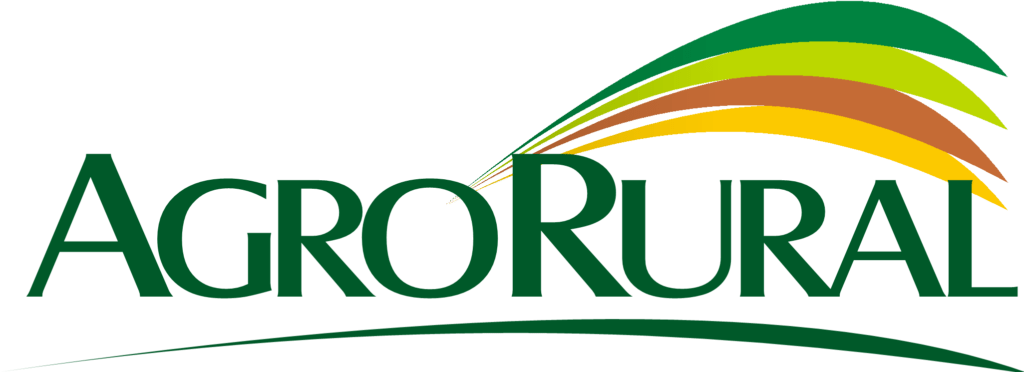 DIRECCION ZONAL MOQUEGUA
PROGRAMACION PARA LA INSTALACION DE PASTOS
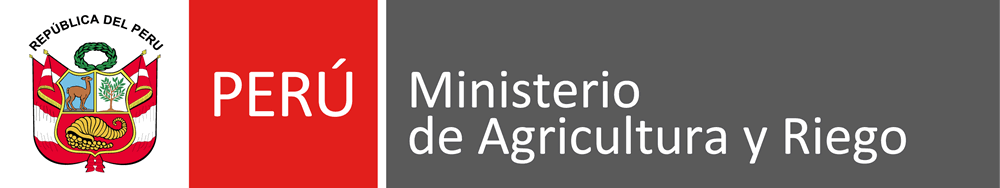 GESTION LOCAL
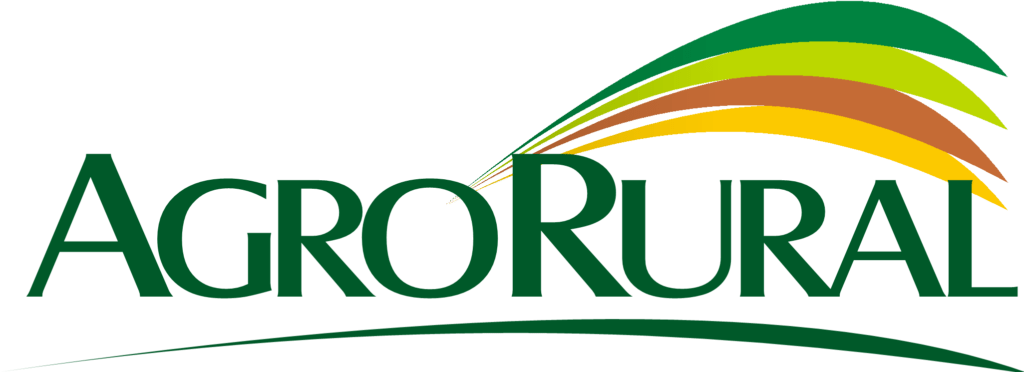 DIRECCION
ZONAL
MOQUEGUA
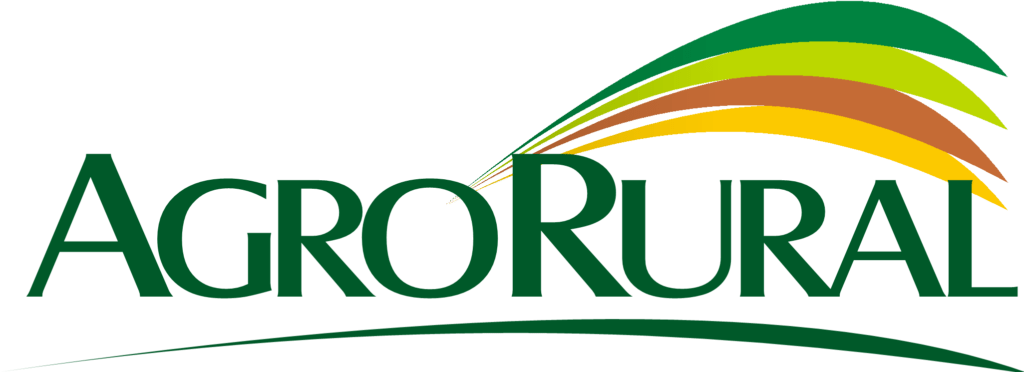 DIRECCION ZONAL MOQUEGUA
ESTRATEGIAS DE TRABAJO CON APPs
Reuniones semanal del equipo MINAGRI-OPAs (Lunes) para realizar un trabajo articulado y orientado a atender a productores
Reuniones mensuales del CEGRA
Trabajo coordinado entre Agro Rural y los Gobiernos locales-lanzamiento de Programas
Trabajo coordinado con las organizaciones y comunidades campesinas y organizaciones para el desarrollos de actividades TCA.
Trabajo coordinado con los gobierno locales para el apoyo con el transporte de Insumos PP-0121.
Trabajo integral con SERFOR para brindar capacitaciones a los productores en temas forestales.
Coordinación con el PERPG-MOQ para el transporte de semillas PP-0121.
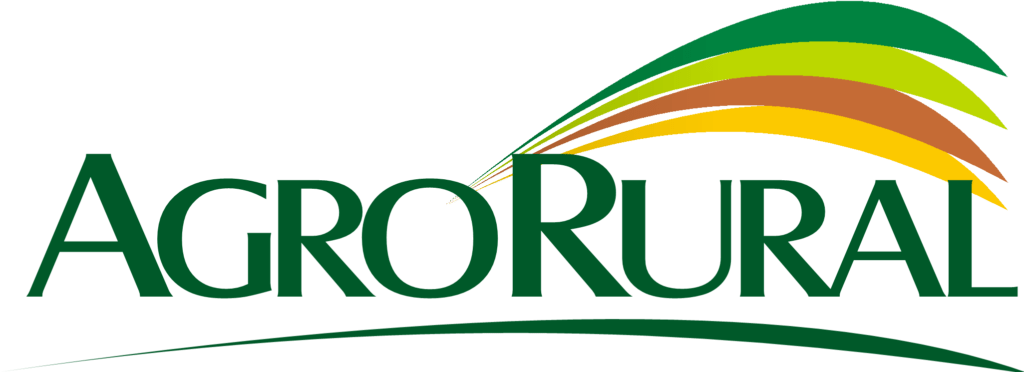 DIRECCION ZONAL MOQUEGUA
TIPOS Y Nº DE ALIANZAS ESTRATÉGICAS
01 Convenio con la Municipalidad Distrital de Puquina para la habilitación de 01 Almacén para el resguardo del Guano de Islas.
01 Convenio con la Gerencia Regional de Agricultura para ejecución de actividades del PP-0068.
01 Convenio con la Municipalidad Provincial General Sánchez Cerro para la habilitación de 01 almacén para el resguardo del Guano de islas.
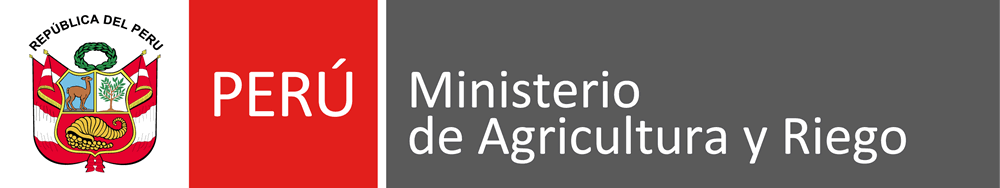 GESTION TECNICA
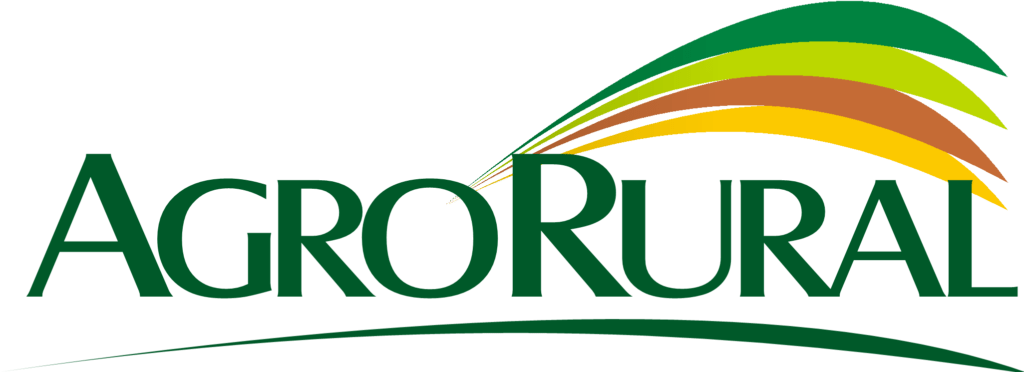 DIRECCION
ZONAL
MOQUEGUA
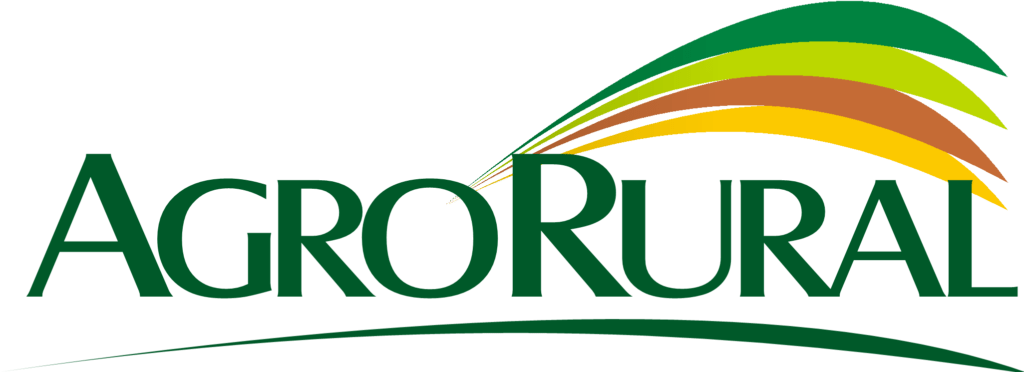 DIRECCION ZONAL MOQUEGUA
COMUNIDADES Y POBLACION ATENDIDA - PP. 0042
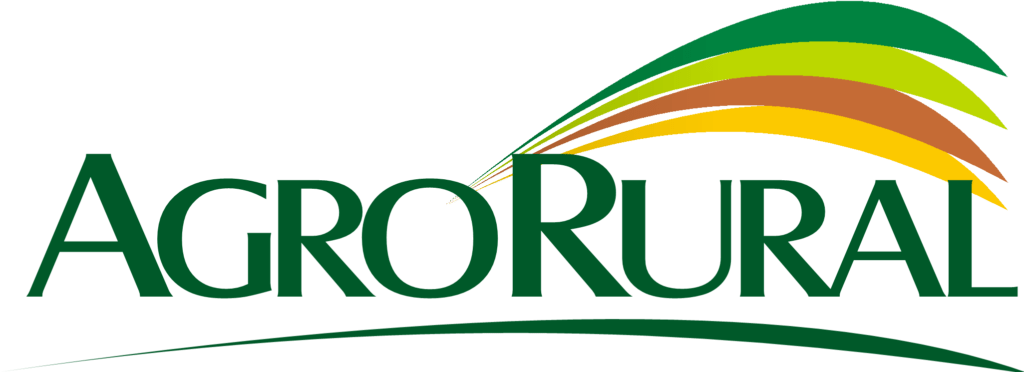 DIRECCION ZONAL MOQUEGUA
ESTUDIOS EN EJECUCION - PP 0042
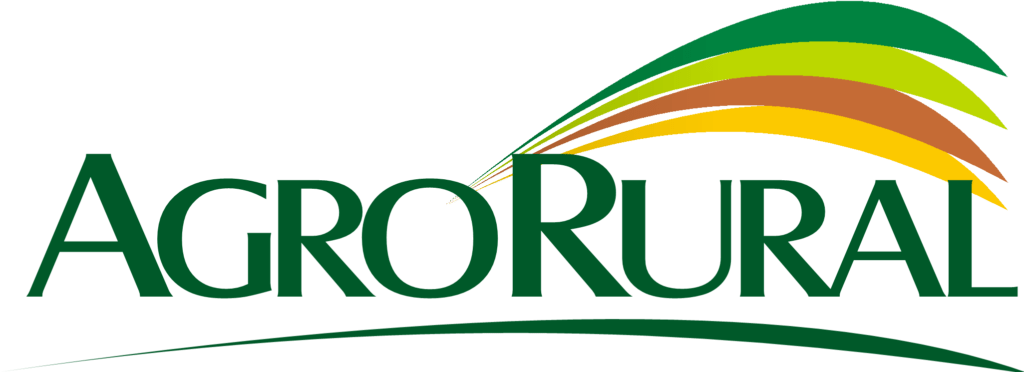 DIRECCION ZONAL MOQUEGUA
RESUMEN DE COMERCIALIZACION DEL GUANO DE ISLAS
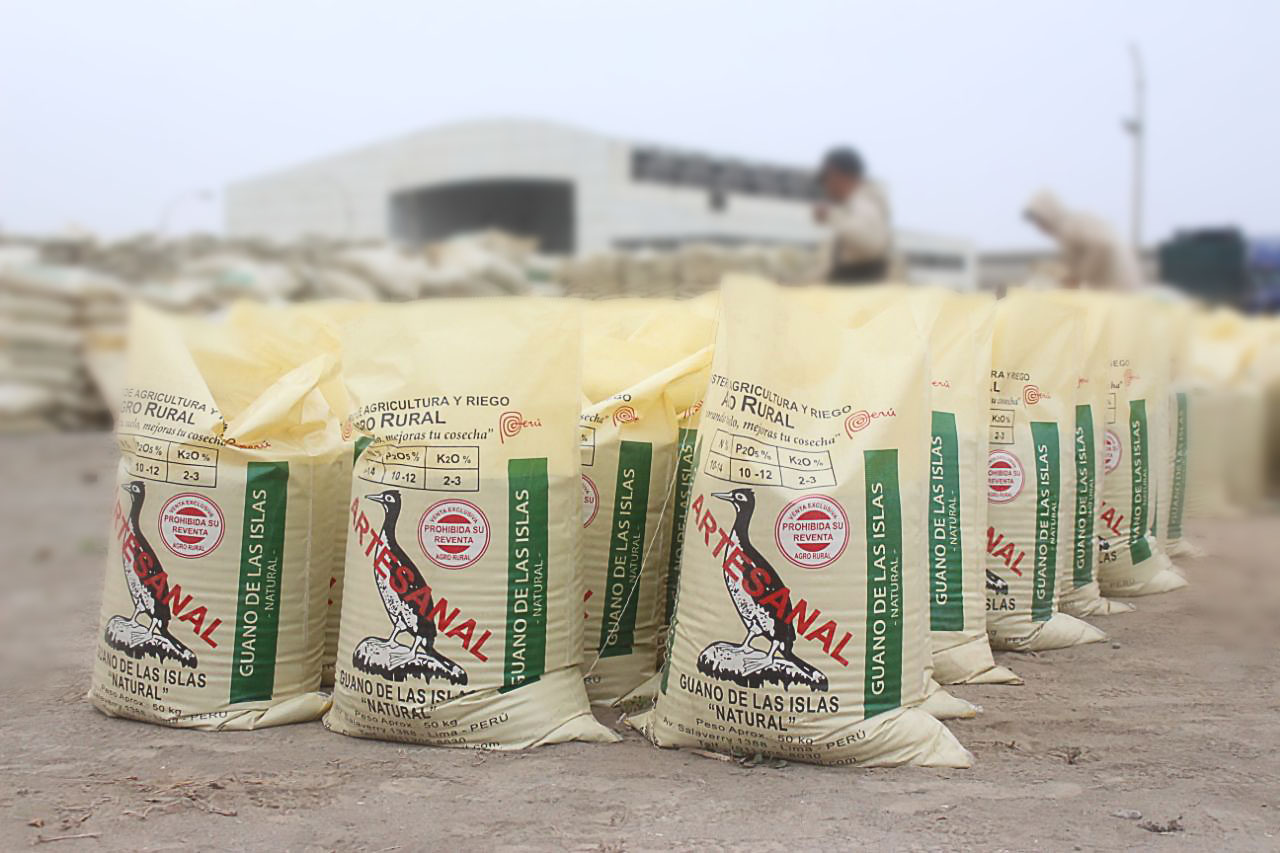 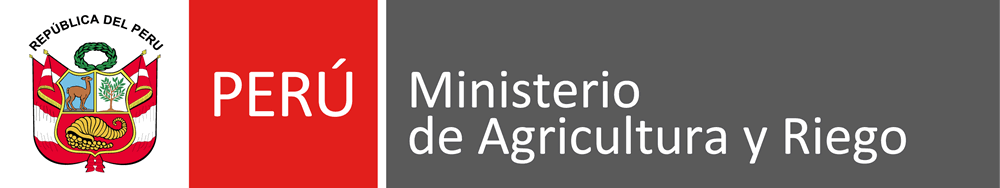 GESTION ADMINISTRATIVA
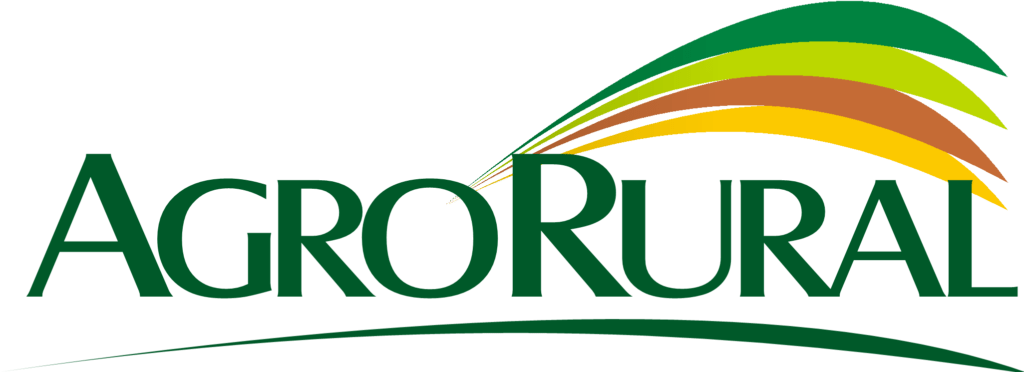 DIRECCION
ZONAL
MOQUEGUA
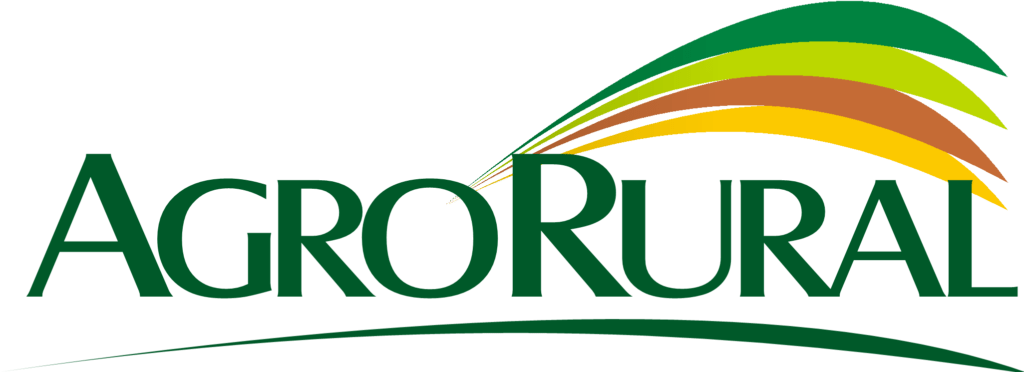 DIRECCION ZONAL MOQUEGUA
TRANSFERENCIAS - RENDICIONES
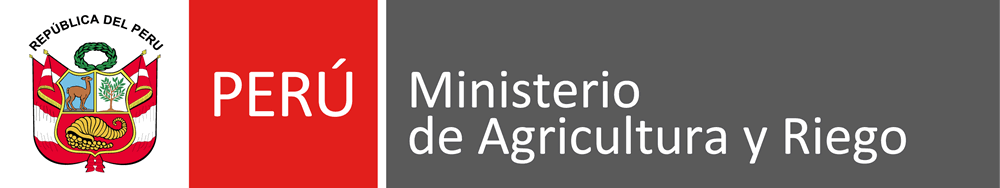 FORTALEZAS Y DEBILIDADES
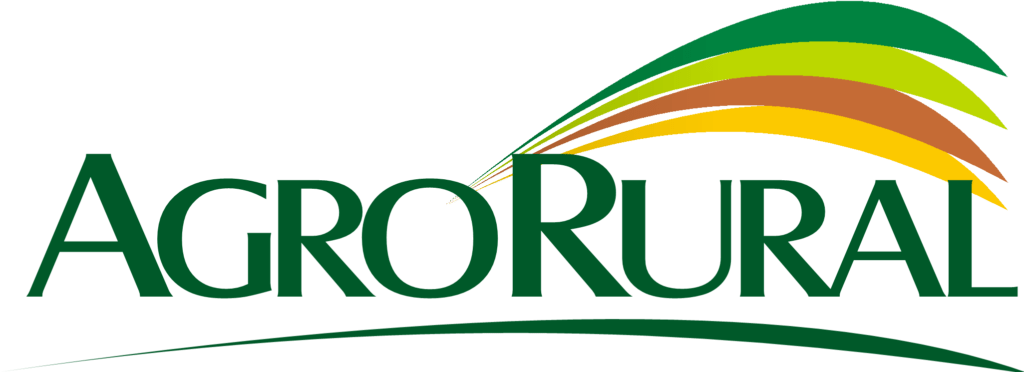 DIRECCION
ZONAL
MOQUEGUA
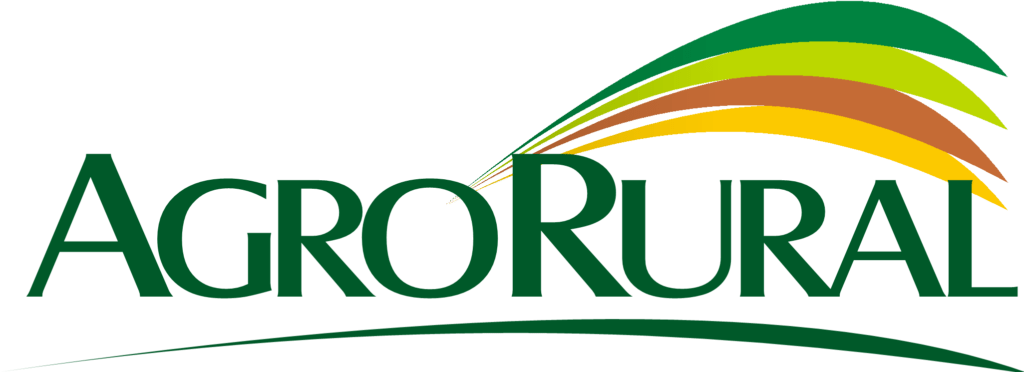 FORTALEZAS Y DEBILIDADES
DIRECCION ZONAL MOQUEGUA
FORTALEZAS
DEBILIDADES
Aceptación de Agro Rural por los productores.
Buena imagen en el sector publico.
Equipo técnico empoderado. 
Programas sociales PP-068, 0042 y 0121 articulados al desarrollo sostenible del agro.
Unidades móviles obsoletas 
No se cuenta con local propio
Bajo presupuesto para la contratación de personal técnico de campo y administrativo
Equipos informáticos desfasados
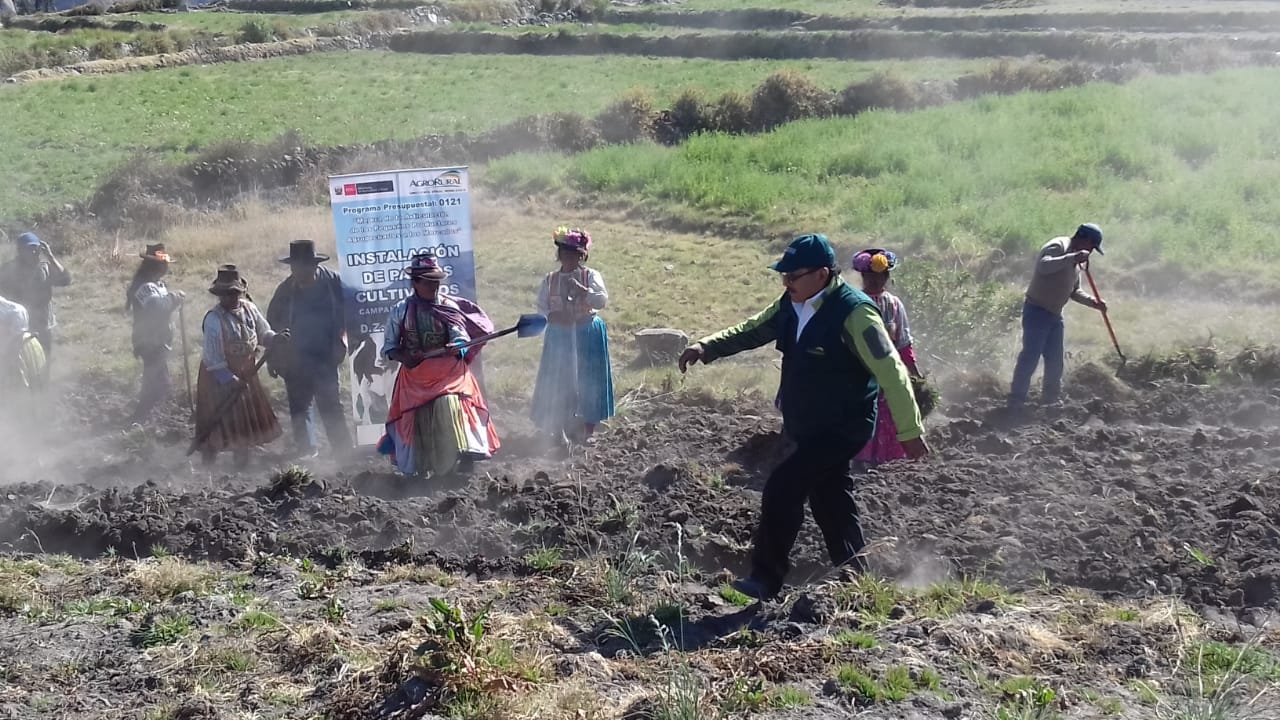 Presentar una experiencia exitosa o estrategia de trabajo exitosa en cualquiera de los puntos 1, 2, 3
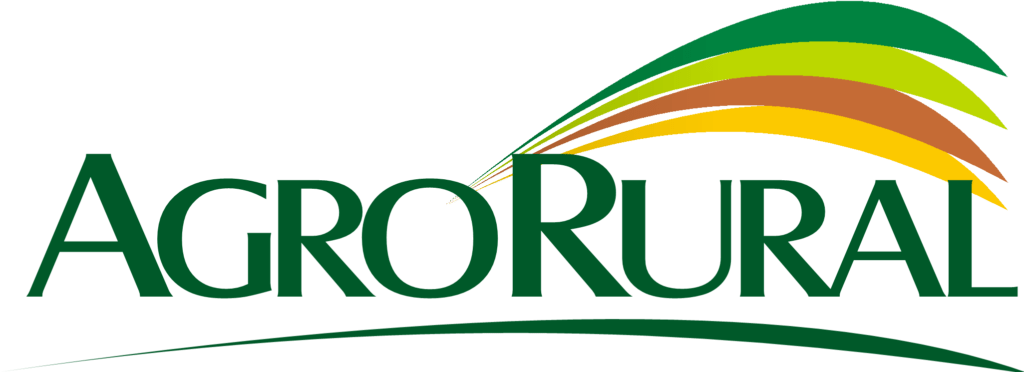 DIRECCION ZONAL MOQUEGUA
Revalorando costumbres ancestrales – “EL AYNI”
PP-0121
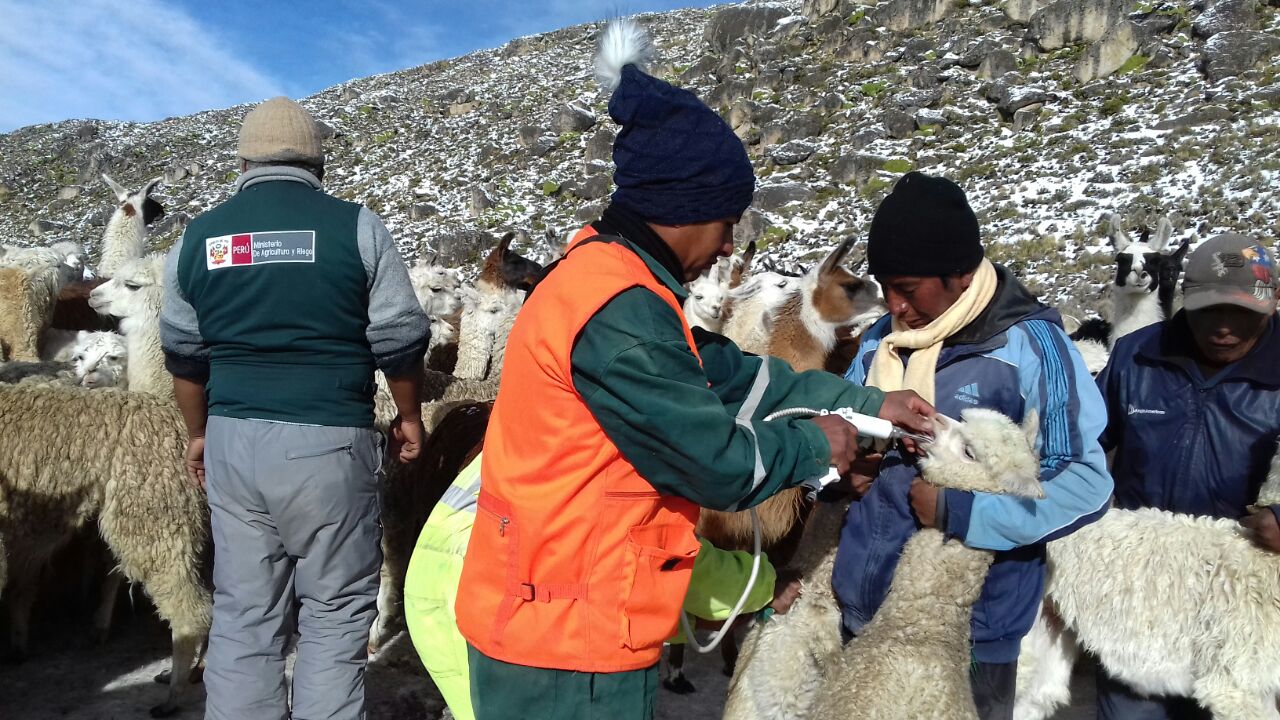 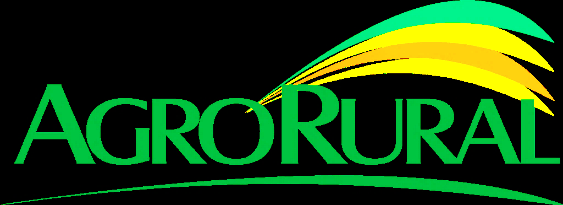 DIRECCION ZONAL MOQUEGUA
Campaña de Aplicación de Medicamentos veterinarios
74,900 camélidos  /  PP-0O68
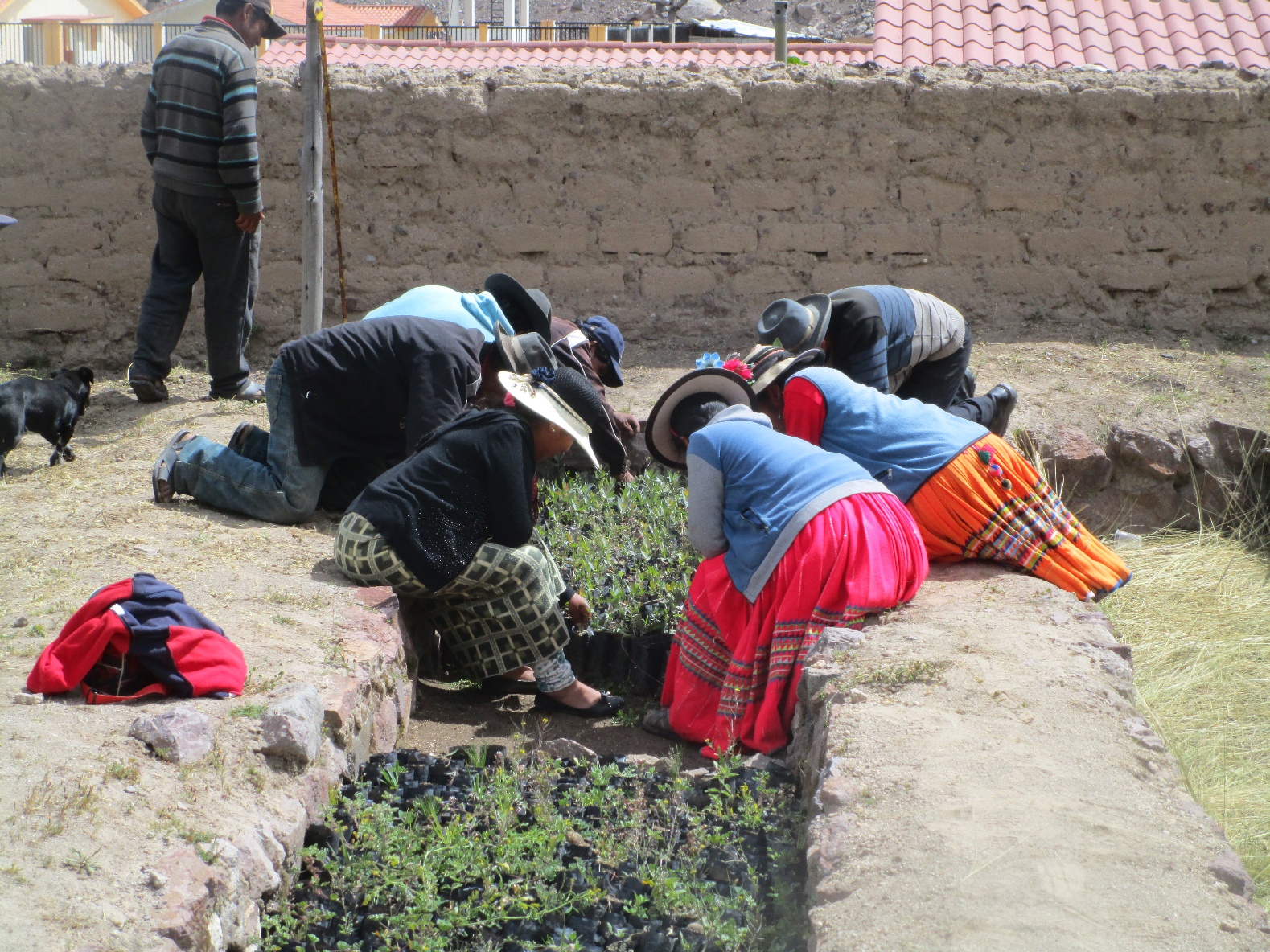 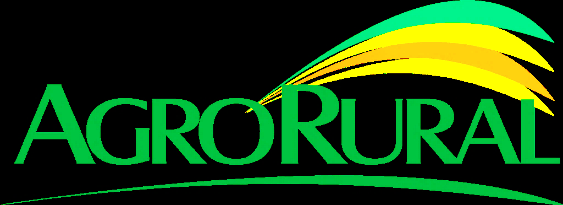 DIRECCION ZONAL MOQUEGUA
Equidad de Genero
PP-0O68